What Am I?
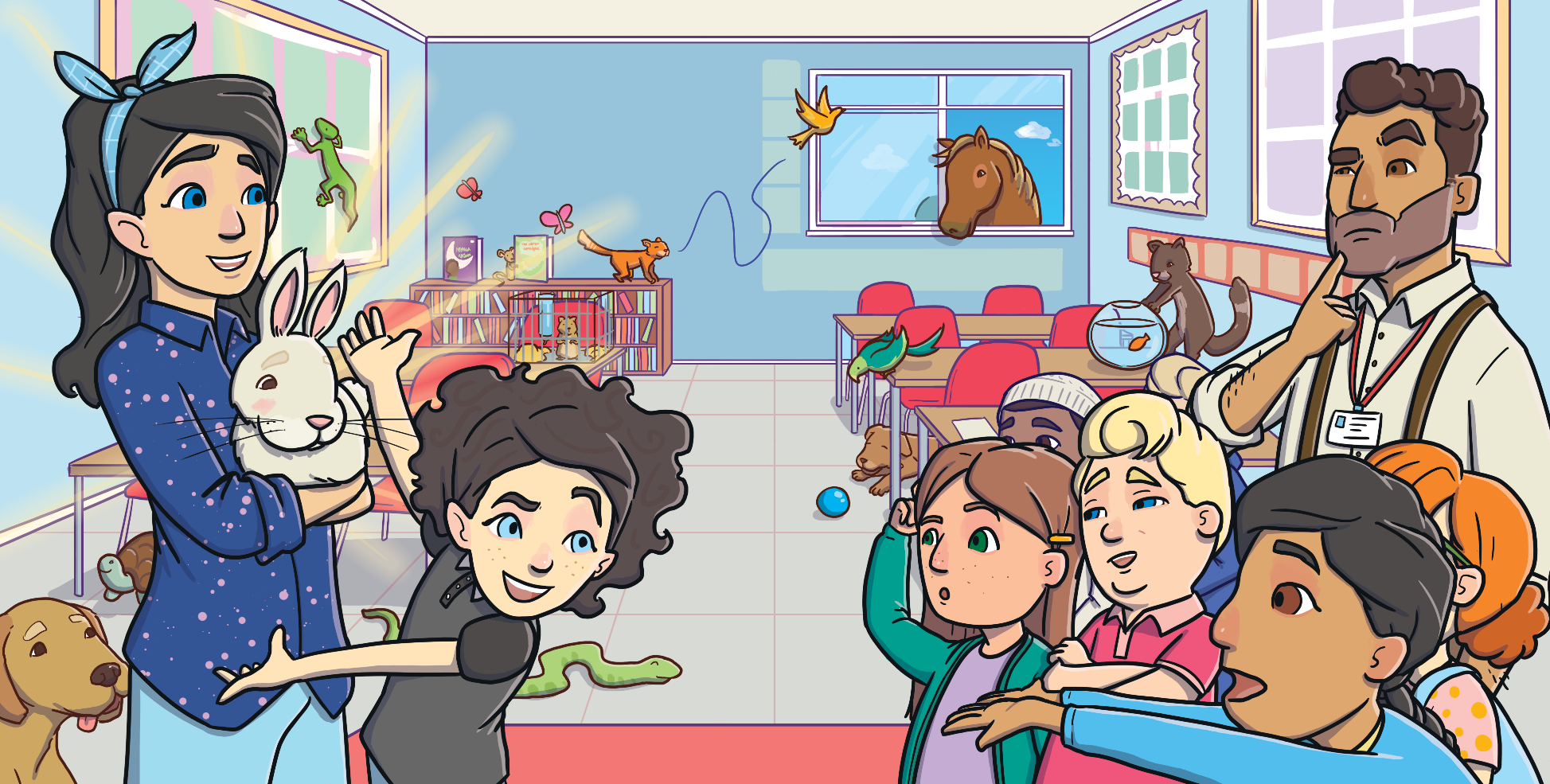 Can you follow the clues to work out which pet is being described?
Click on the paw prints to reveal each clue!
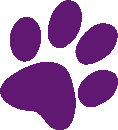 Start
What Am I?
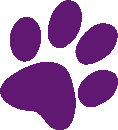 I have four legs.
I am a dog!
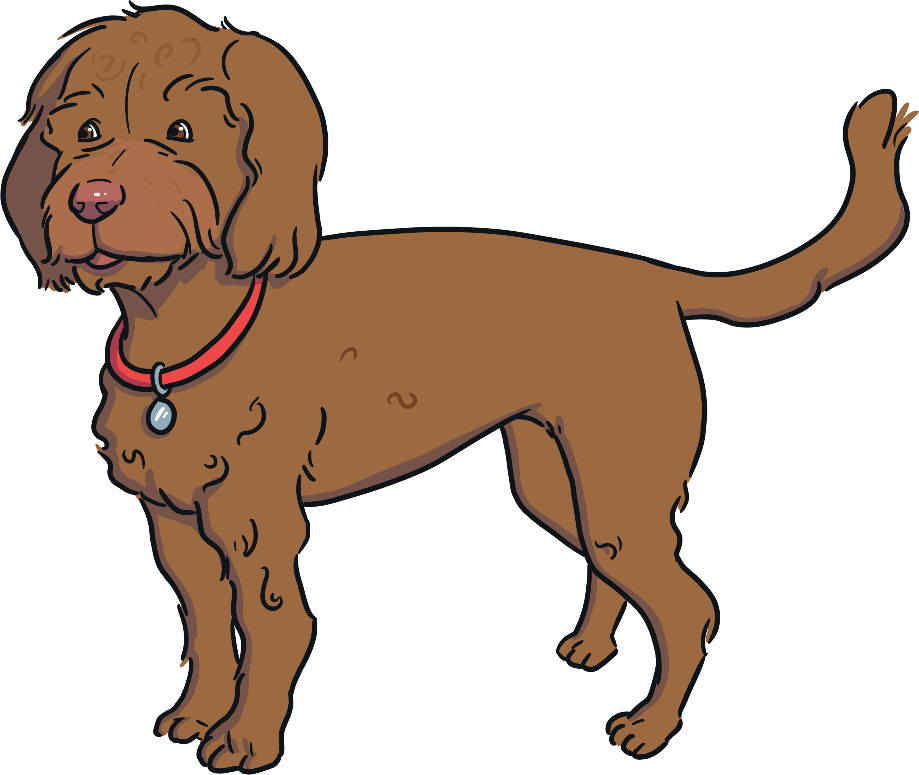 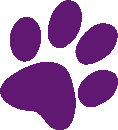 I like to go for walks.
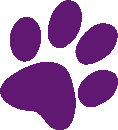 I bark.
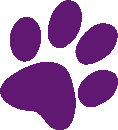 What am I?
Click to reveal the answer.
Previous
Next
What Am I?
I am a horse!
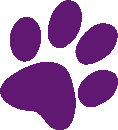 I have long hair.
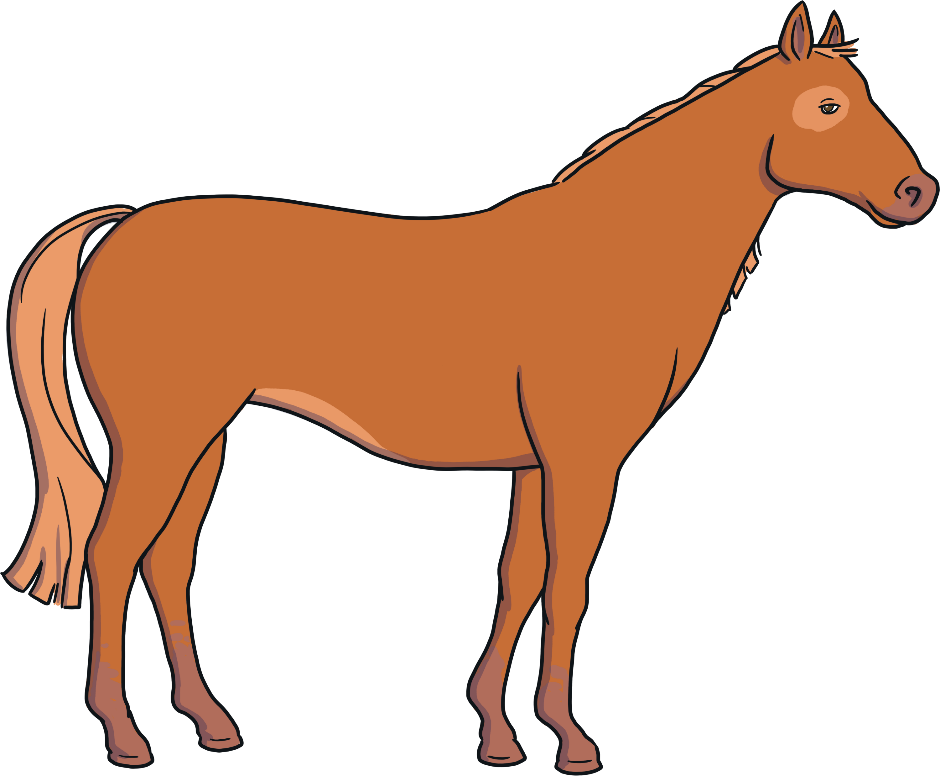 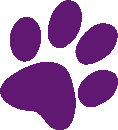 I have hooves.
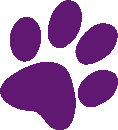 I gallop.
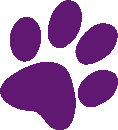 What am I?
Click to reveal the answer.
Previous
Next
What Am I?
I am a tortoise!
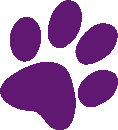 I move very slowly.
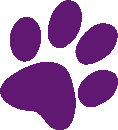 I eat fruits and vegetables.
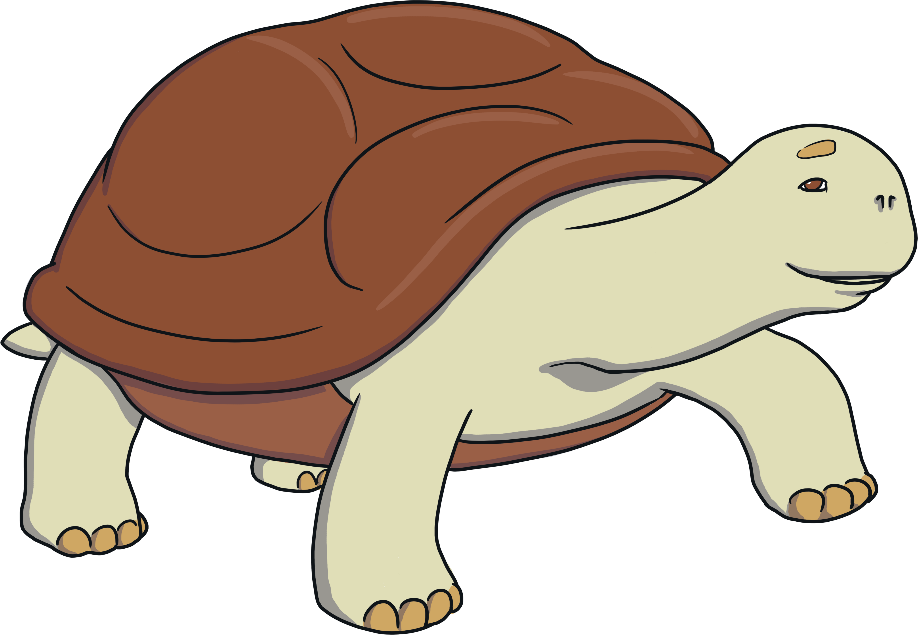 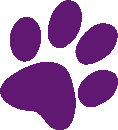 I have a hard shell.
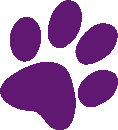 What am I?
Click to reveal the answer.
Previous
Next
What Am I?
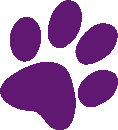 I have whiskers.
I am a cat!
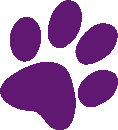 I have sharp claws.
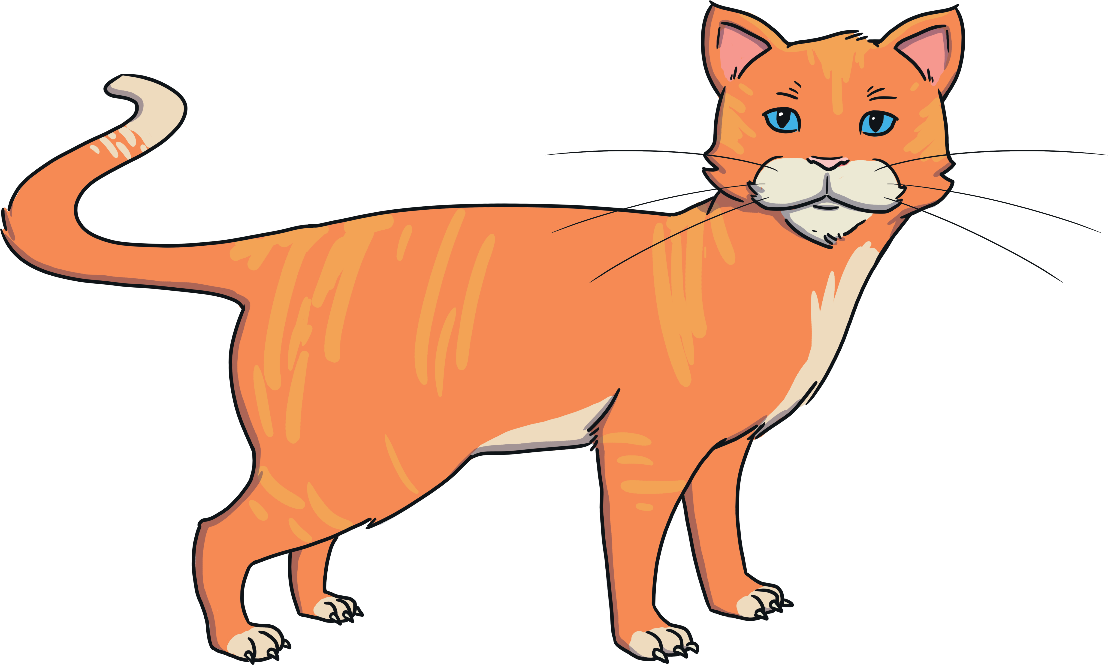 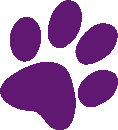 I purr.
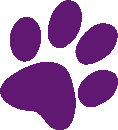 What am I?
Click to reveal the answer.
Previous
Next
What Am I?
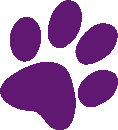 I am a goldfish!
I have scales.
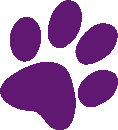 I have fins.
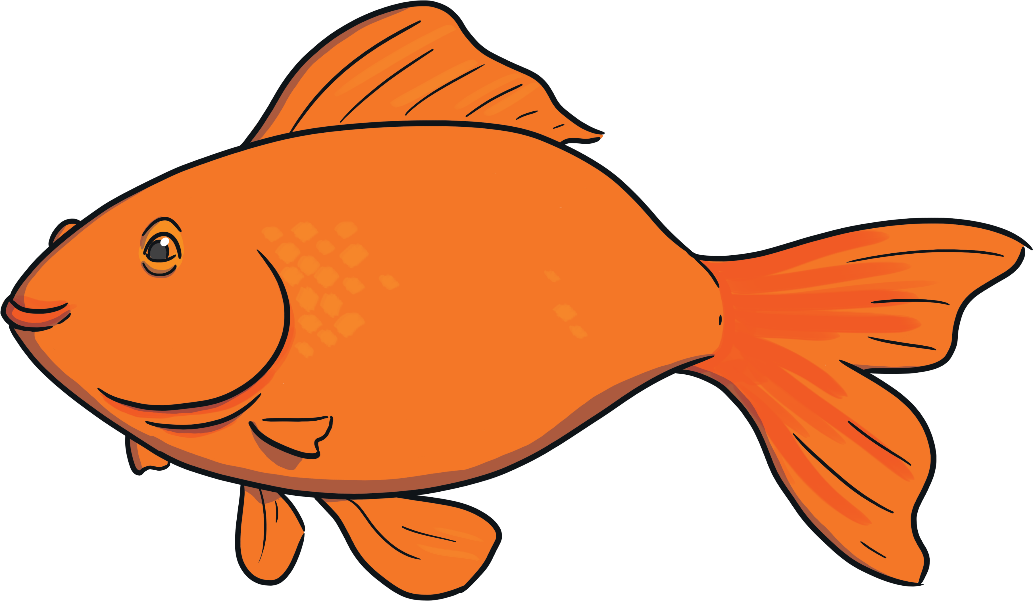 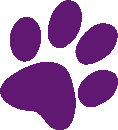 I live in water.
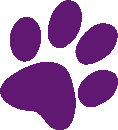 What am I?
Click to reveal the answer.
Previous
Next
What Am I?
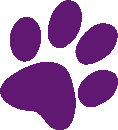 I have a long tail.
I am a lizard!
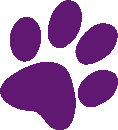 I am very fast.
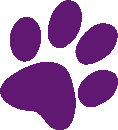 I am usually green or brown.
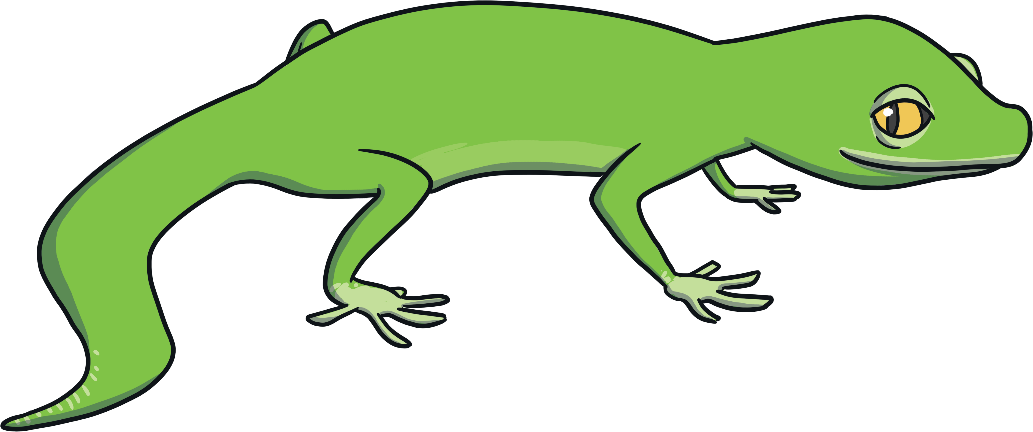 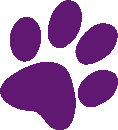 What am I?
Click to reveal the answer.
Previous
Next
What Am I?
I am a parrot!
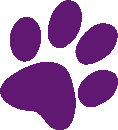 I can be very colourful.
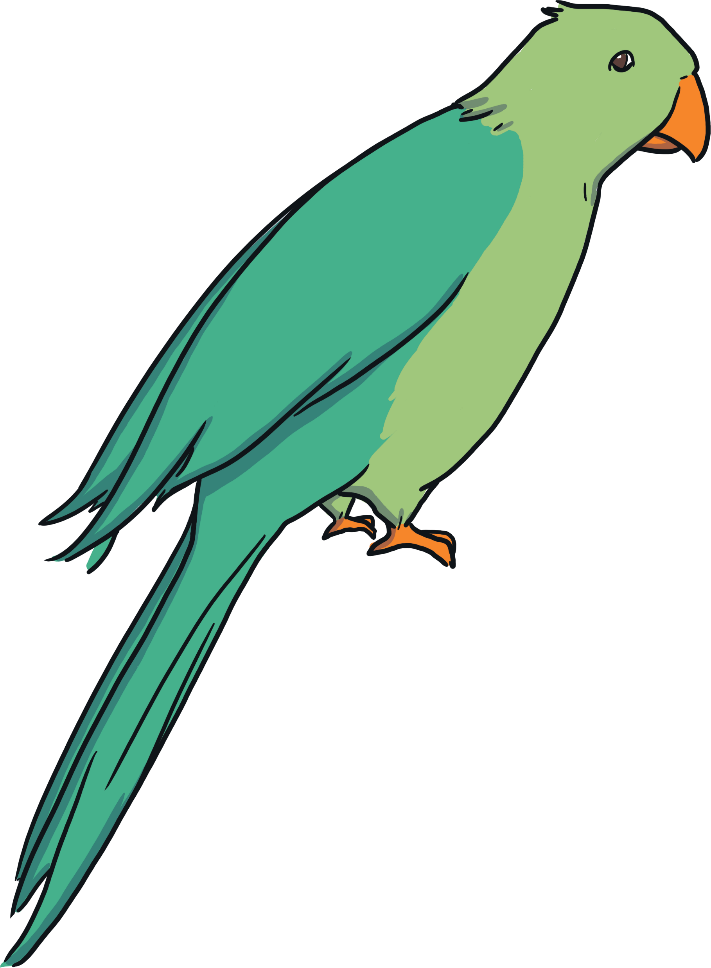 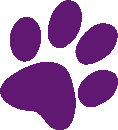 I can talk.
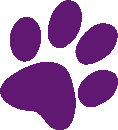 I have wings.
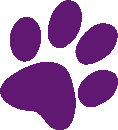 What am I?
Click to reveal the answer.
Previous
Next
What Am I?
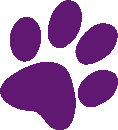 I squeak.
I am a guinea pig!
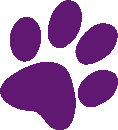 I eat hay.
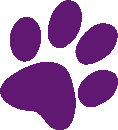 I live in a hutch.
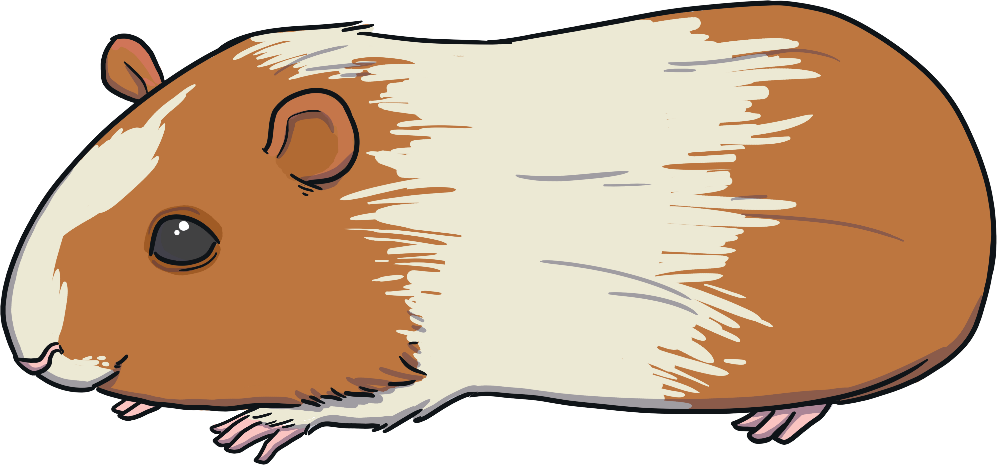 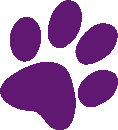 What am I?
Click to reveal the answer.
Previous
Next
What Am I?
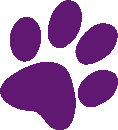 I have a long tongue.
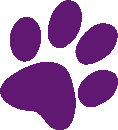 I am a snake!
I have no legs.
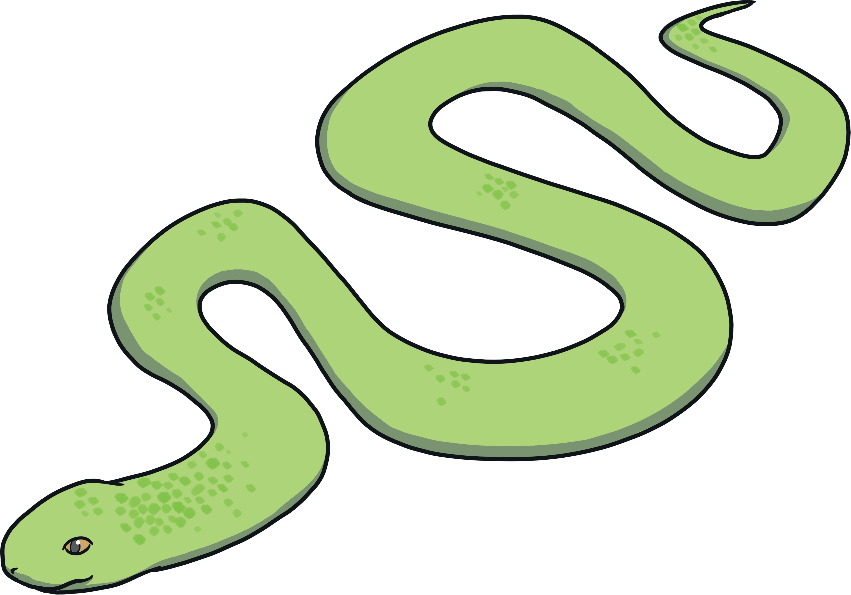 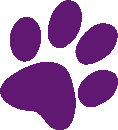 I have scales.
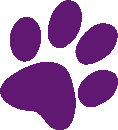 What am I?
Click to reveal the answer.
Previous
Next
What Am I?
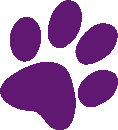 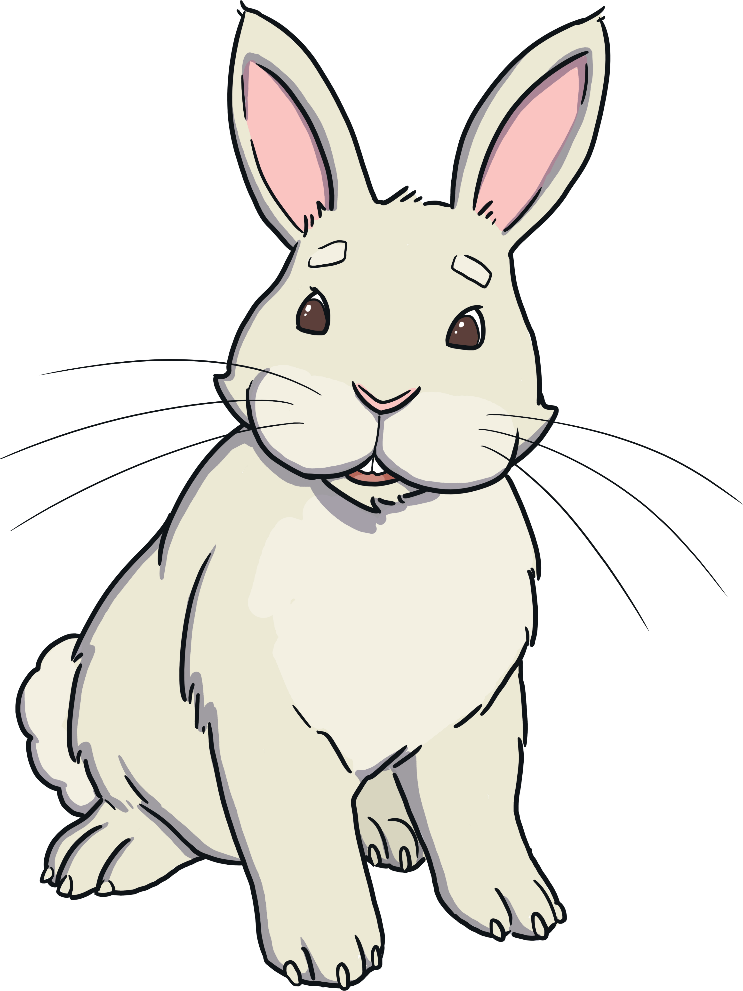 I have big ears.
I am a rabbit!
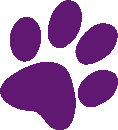 I eat carrots.
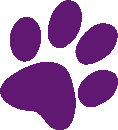 I have a fluffy tail.
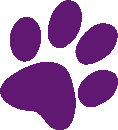 What am I?
Click to reveal the answer.
Previous
End